My Marginal Costs  = His %MU  X  His Marginal Costs
Management Matters
Barbara Mounsey Zeins
President and COO, Gerson and Gerson, Inc.
AAPN Meeting
May 2, 2011
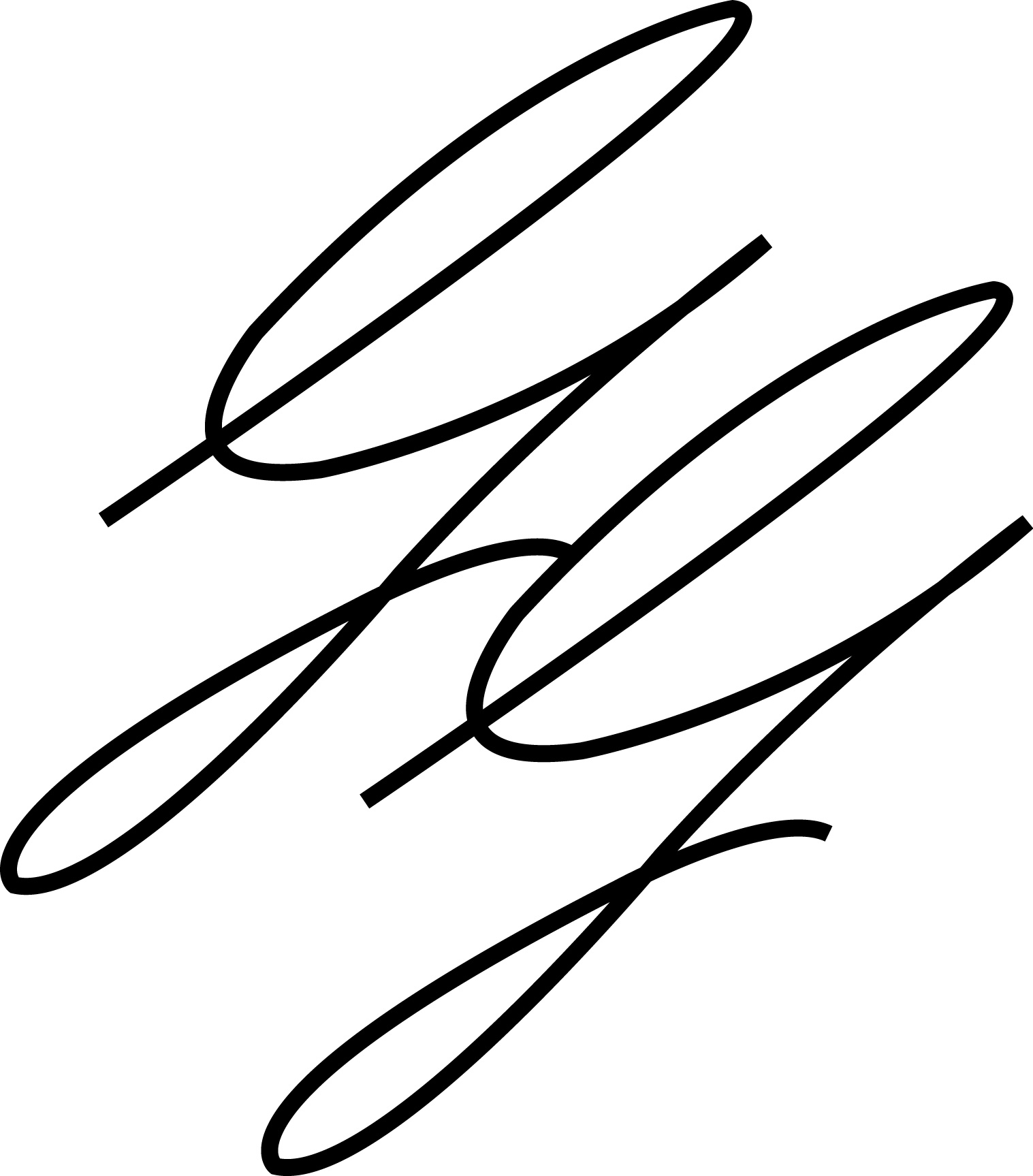 Gerson and Gerson
Founded in 1937
Dresses, dresses, dresses….
Family Held
Strong culture
Early adopters until the last few years
Over 5 million dresses a year
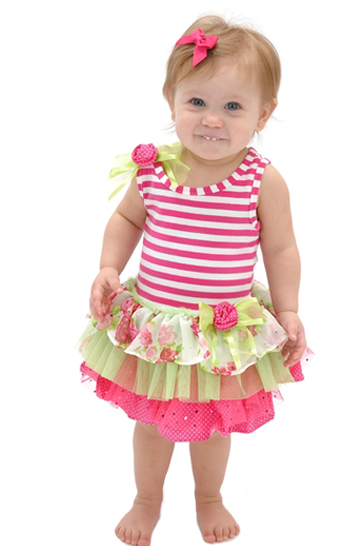 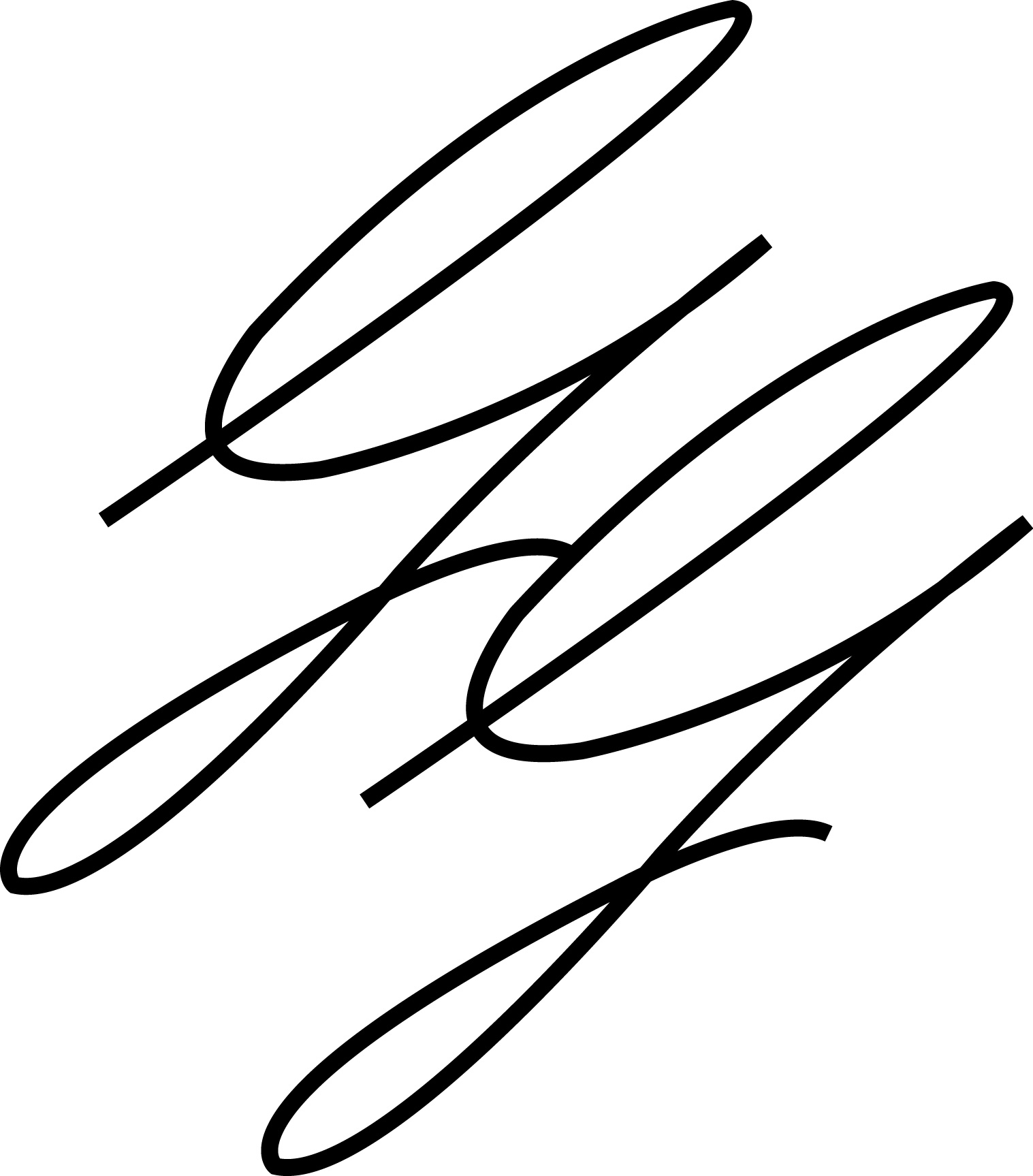 Flying Geese Theory
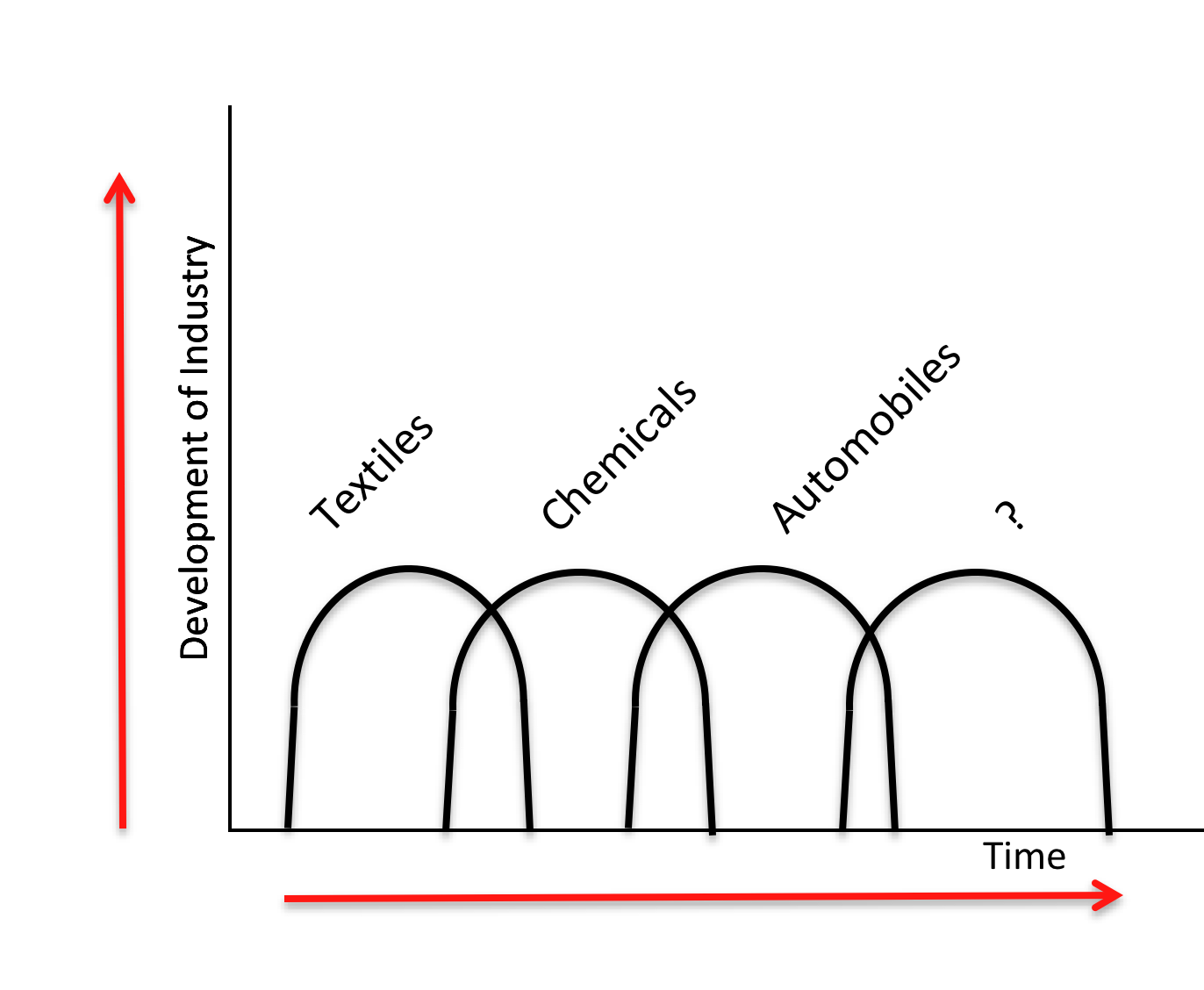 Standard Cost PLUS Accounting:
Fabric & Trim                                                                         
                     +  Labor
                     +  Overhead Factor  
                         _________
                     =  Direct Costs
                     x  (1-mu)
                         __________
                     =  Selling Price
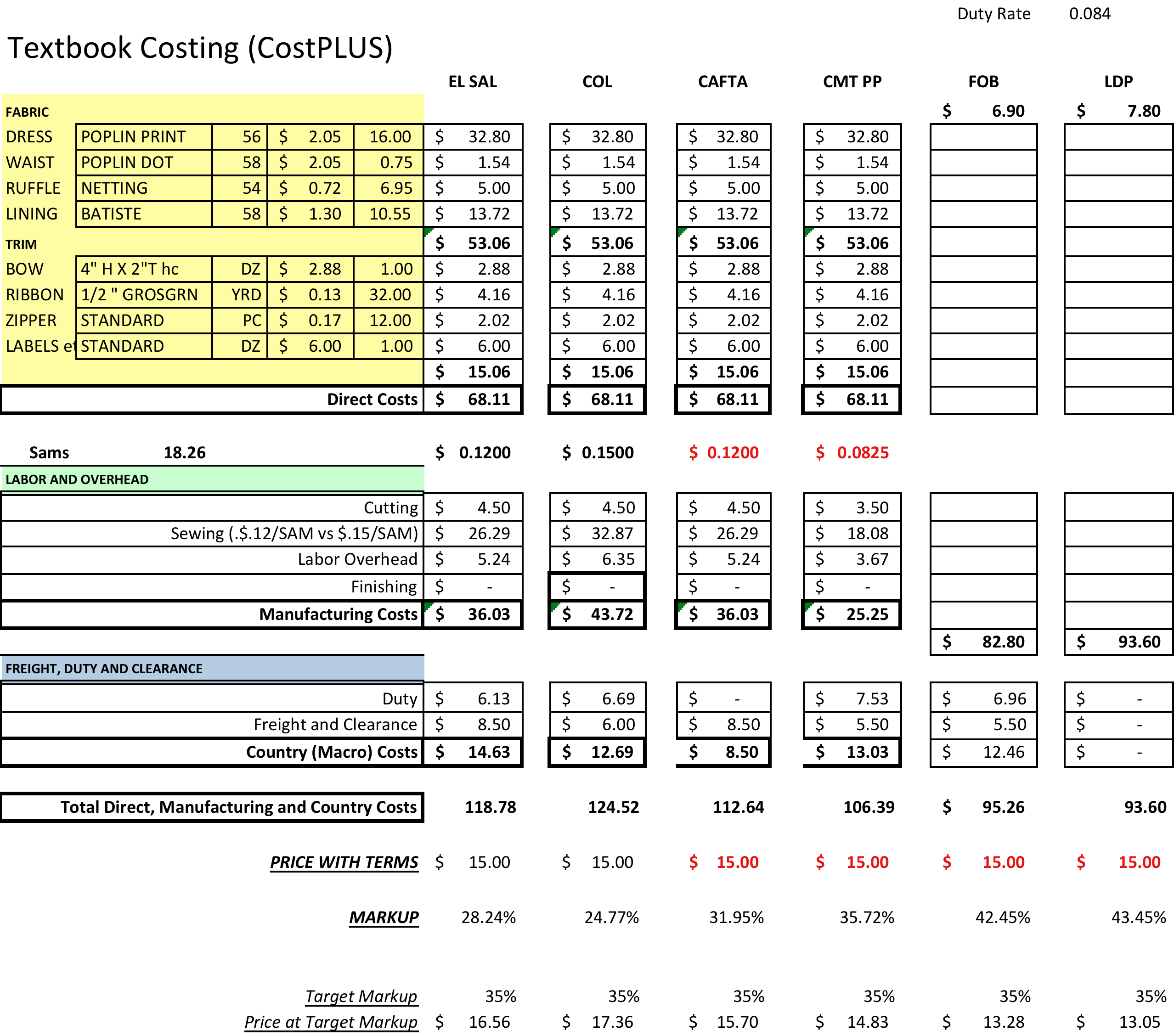 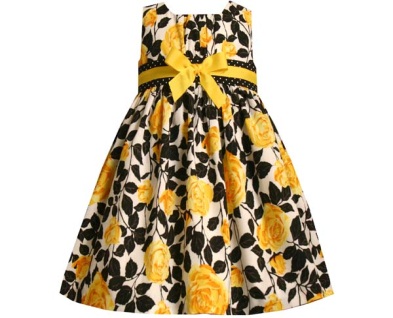 It is dysfunctional and destructive to optimize toward a single GM%
Ignores Differences between customers

Ignores Costs for development of capacity

Ignores Travel, Communication, QC costs

Ignores substantial “set up”

Ignores the need for “robustness” in the firm
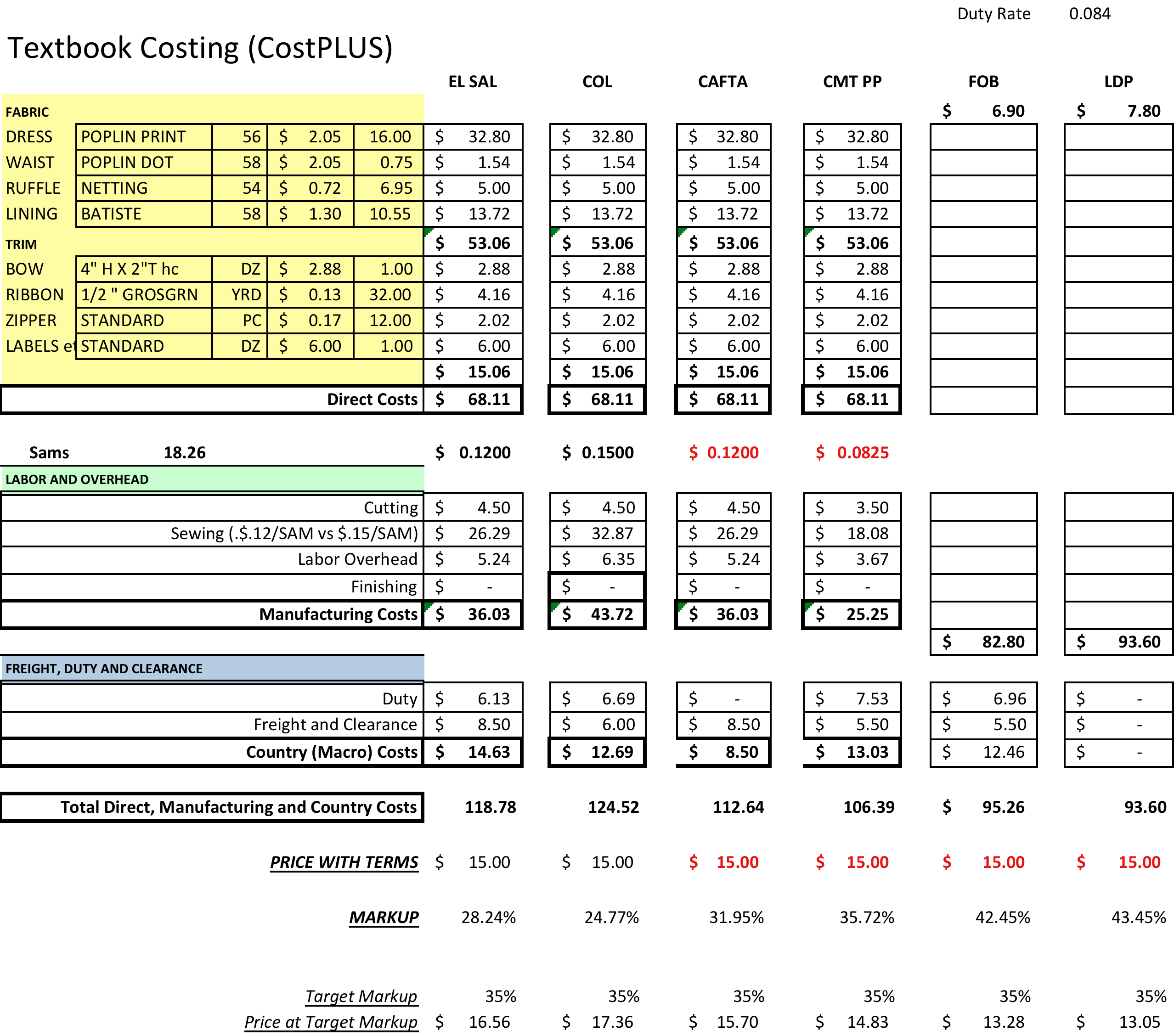 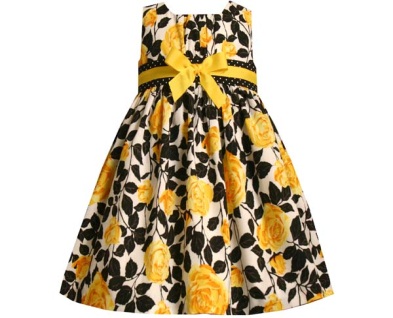 [Speaker Notes: The only driver the purchasing agent has is the direct fabric and trim costs. Her options are pretty much as follows:
1 – Beat up the existing vendor
2 – Find a new, cheaper vendor
3 – Purchase in bulk
4- Buy an inferior quality good and hope it sticks]
Purchasing Managers:
Beat up the existing vendor
Find a new vendor whose quality, reliability and delivery performance are questionable
Buy from distant suppliers especially if freight costs were not traced to styles
Added staff to travel, check quality, resolve shortages
Lost sales to damages, shortages
--Kaplan and Cooper
Cost and Effect
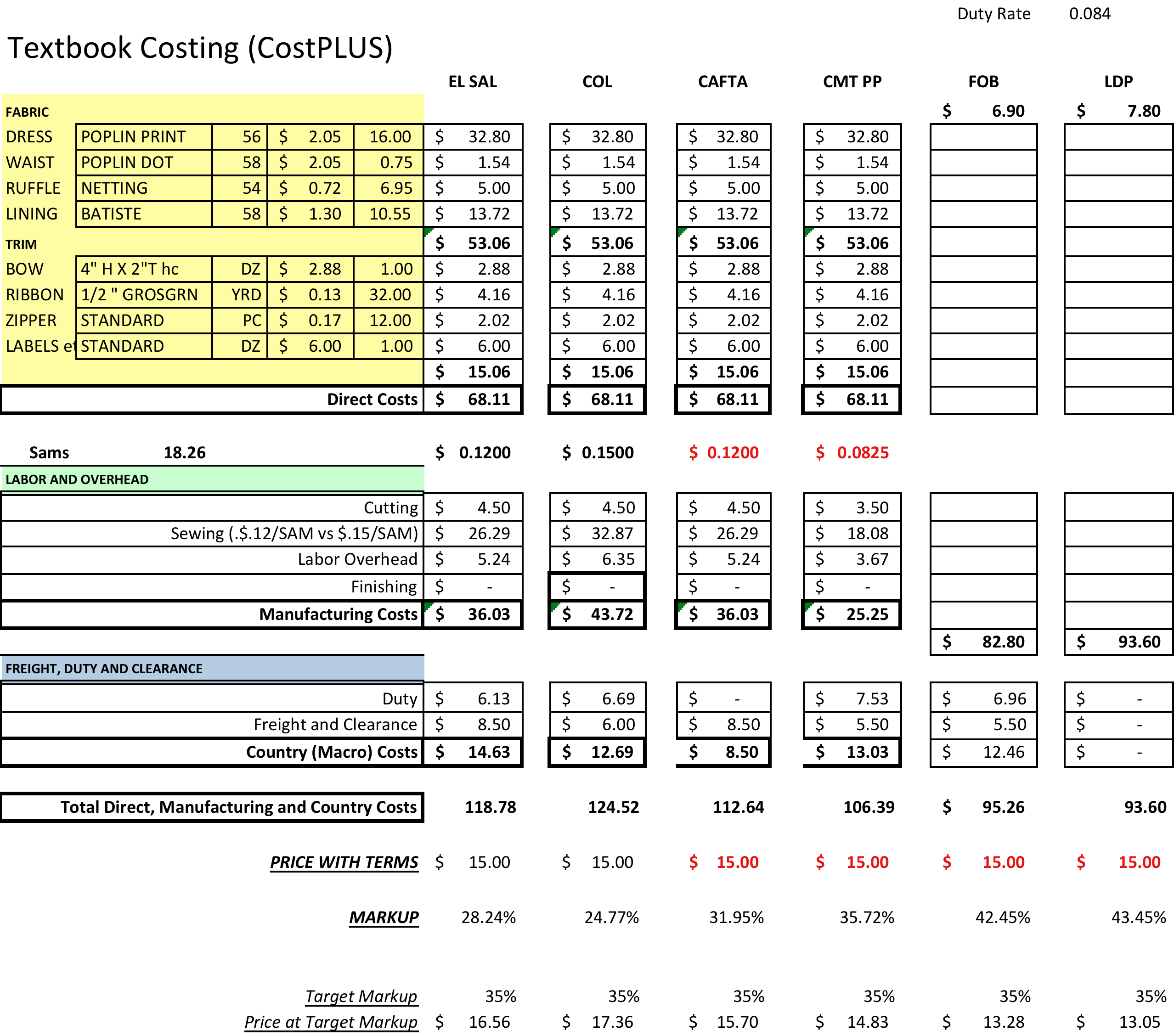 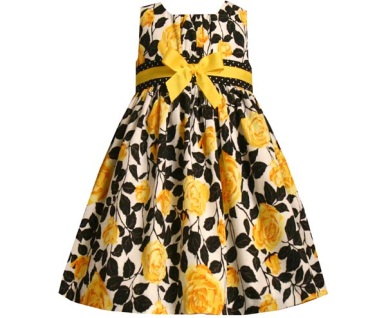 [Speaker Notes: What are his options:

1 – Bid every style out
2 – Give it to the lowest bidder]
Product Designers and Engineers “receive faulty signals about the economics of their products”
Ignores costs of unique vs. common parts
Ignores costs of setting up new vs. using existing vendors
Ignores costs of using simple vs. complex  processes
Encourages over-proliferation of products
80% or  more of manufacturing costs are determined during the design phase…..”
--J E Michaels and W P  Wood

Design to Cost
Cost Pools, Batch Sizes, Better Cost Allocations
Sourcing, negotiating, purchase and financing of goods and trims.

Patterns, grading, marking, samples

Issuing PO’s, tracking, receiving, QC-ing, distributing raw materials

Customer service level

Floor Ready, Packing, Cartons, Ticketing
My Marginal Costs  = His %MU  X  His Marginal Costs
Your Price  =  My % MU  X  My Marginal Costs
BAD NEWS:  Marginal Costs are going up, period. 

2. GOOD NEWS:  The Public Knows this. You are not alone and you cannot control it.

3. BAD NEWS: Demand may soften as a result. 

4. GOOD NEWS: Manufacturers and retailers have sent each other strong pricing signals.
[Speaker Notes: The Good News]
Sensitivity to a 20% increase in Fabric Price
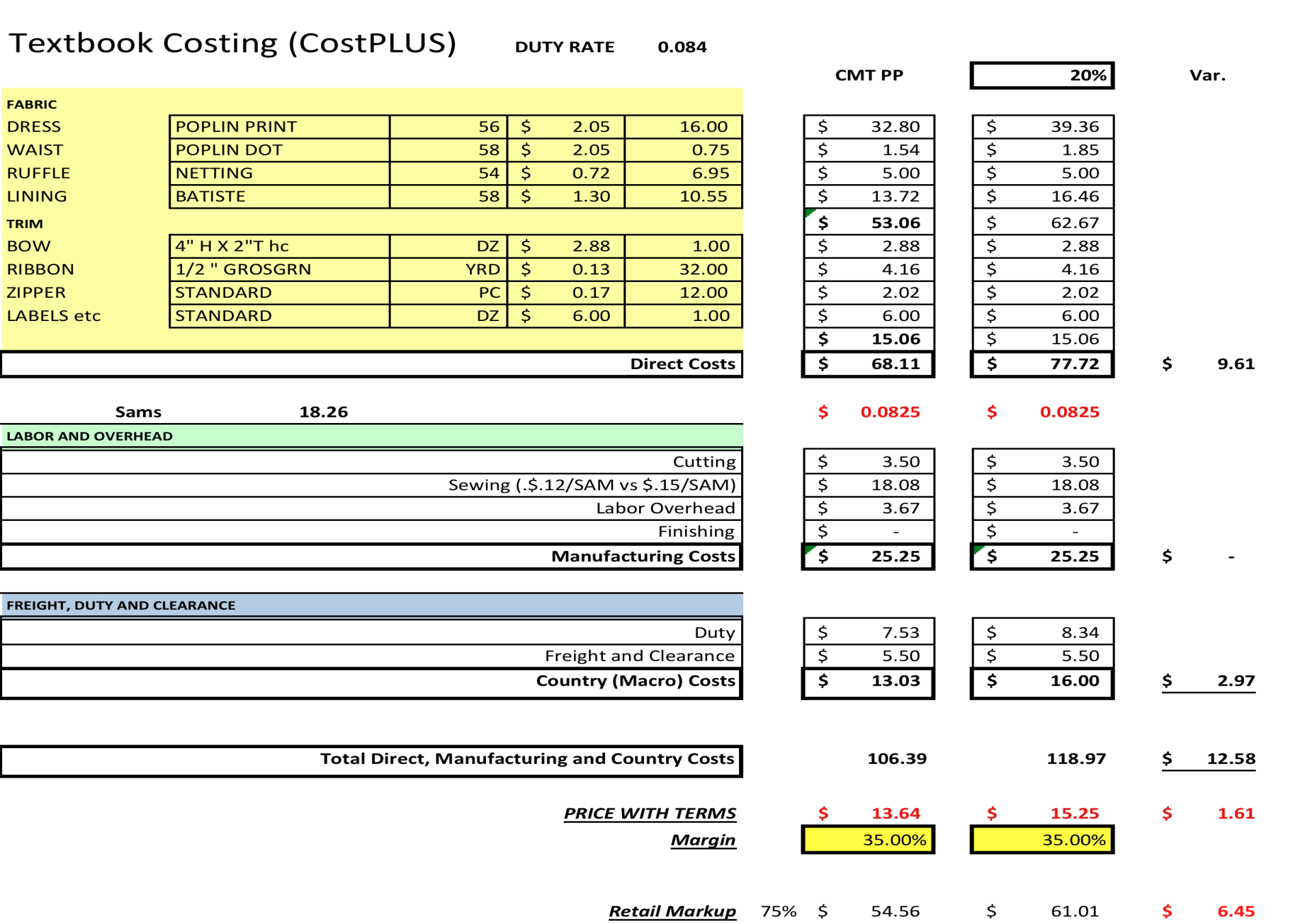 Sensitivity to a 10% increase in Labor Price
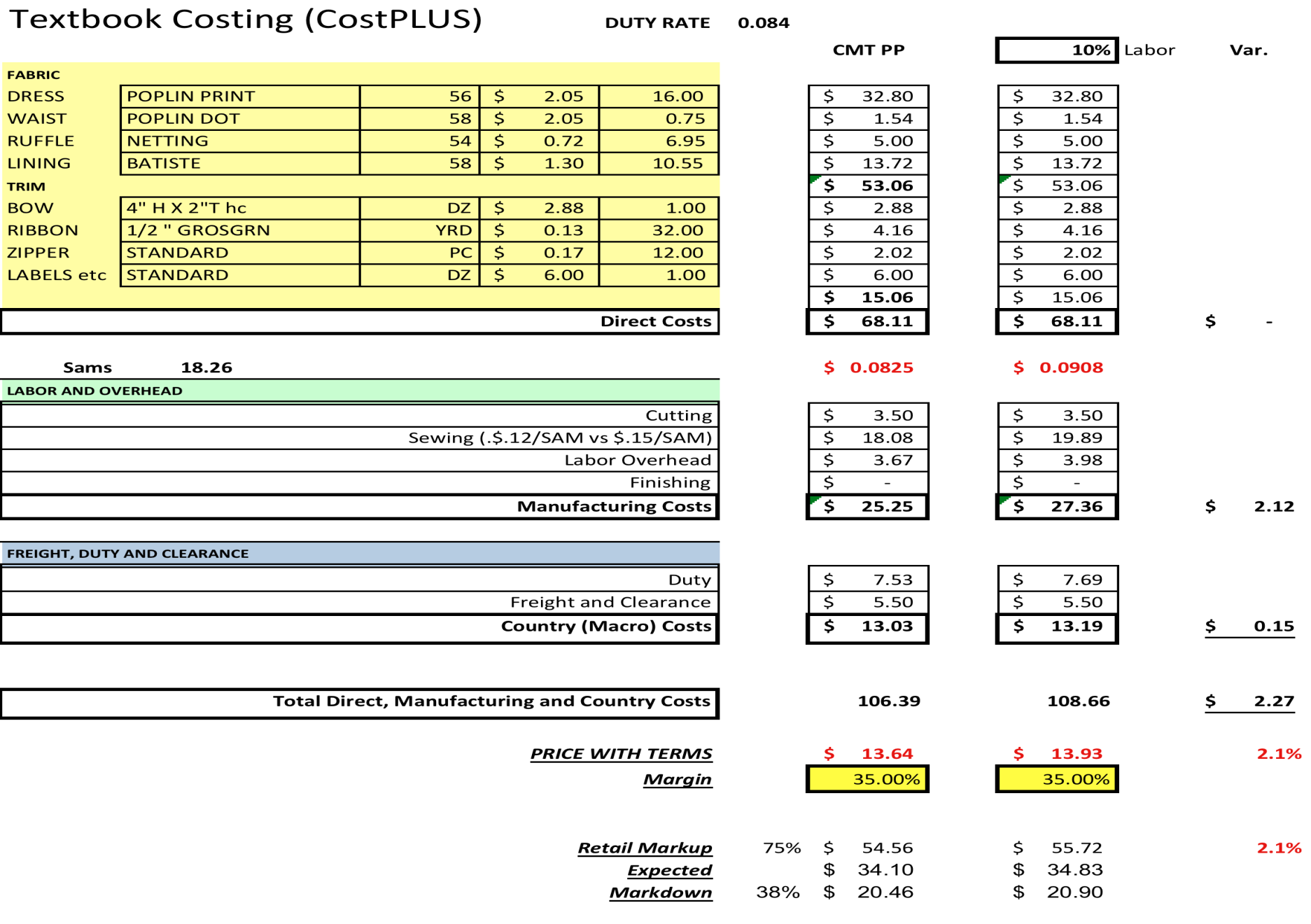 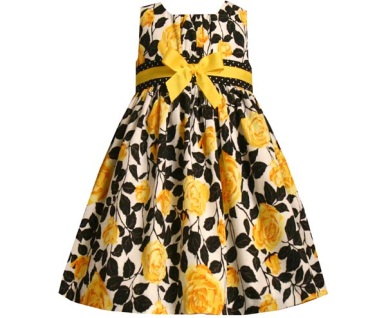 Know your sensitivity to these measures and know the sensitivity of your customers.
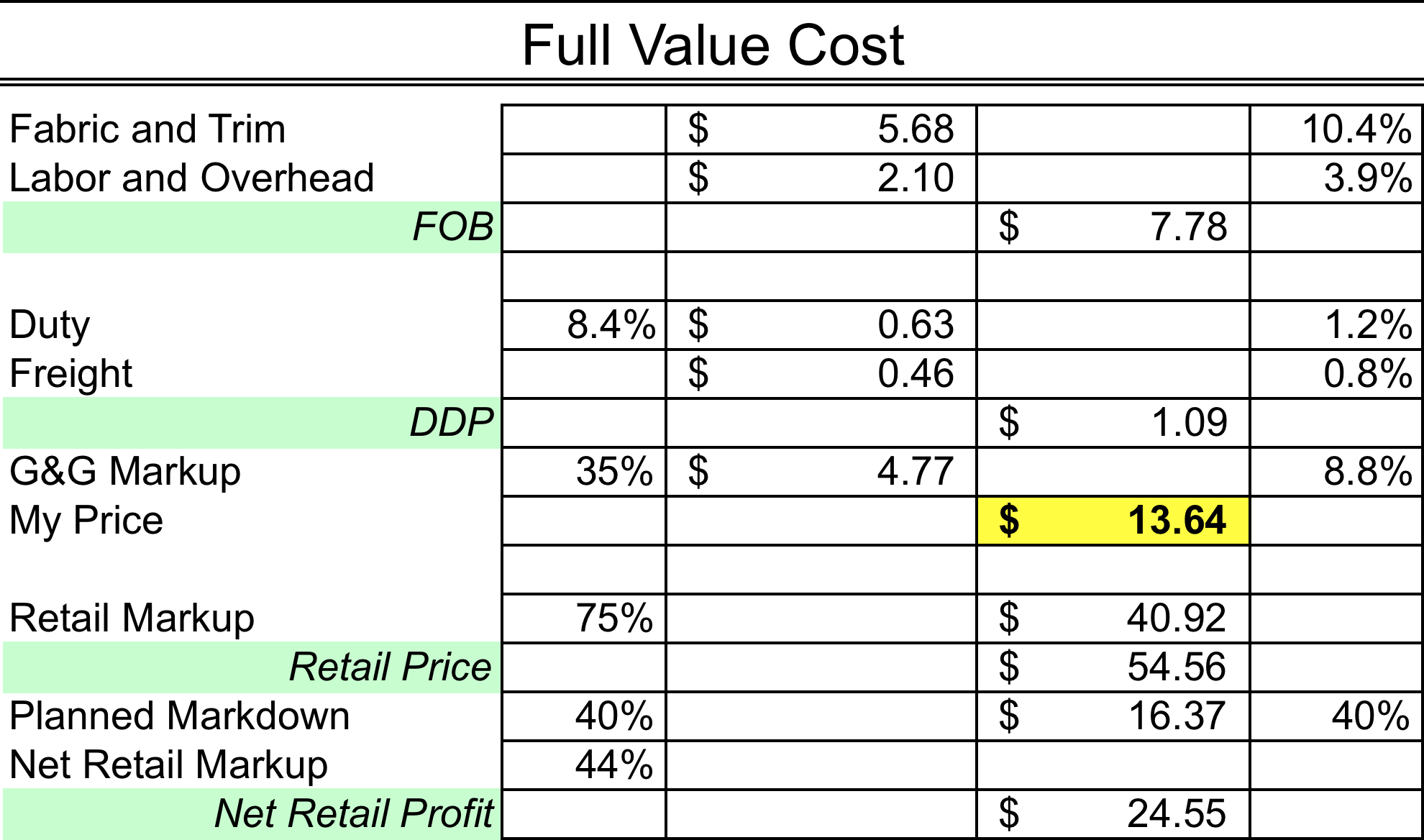 Know what a point of planned markdown is worth
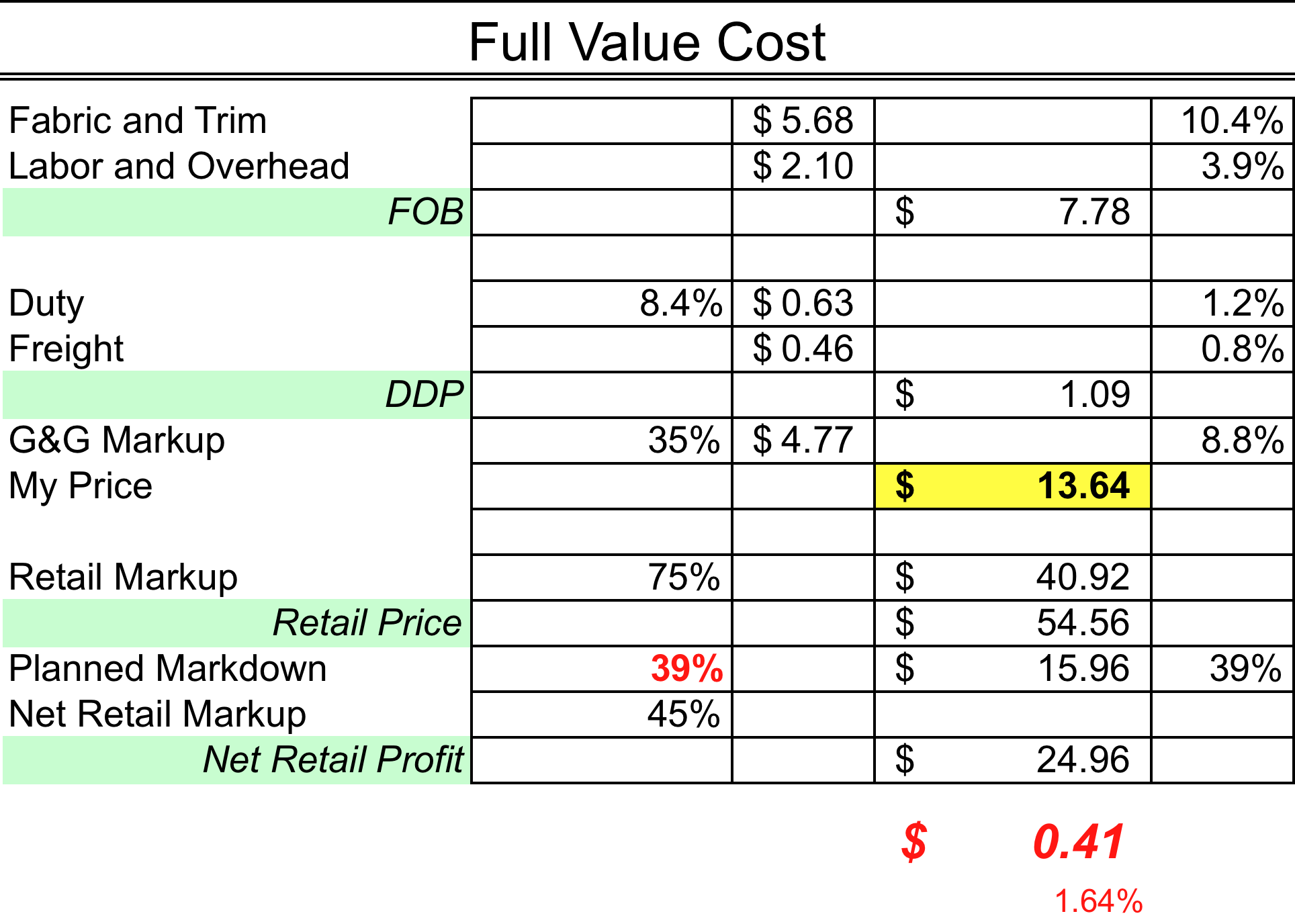 “At the turn of the century (1900) it was crudely estimated that 90% of the people working could not do their job as well as their bosses could. Now it is estimated that 90% of people employed can do their job better than their boss can.”


-Russell Ackoff
lifelong critic of the   modern organizational form
1992, in a conversation with W. Edwards Deming
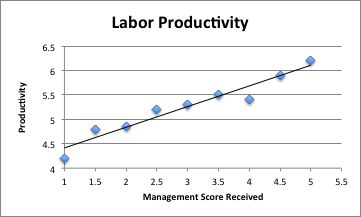 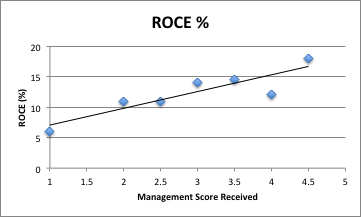 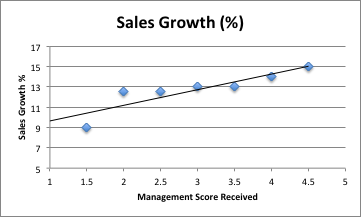 “Management Practice and Productivity: Why The Matter”
www.stanford.edu/~nbloom/ManagementReport.pdf
”It is not necessary to change, survival is not mandatory." 


 --W. Edwards DemingAmerican Statistician, Consultant and Professor
Credited with teaching management in  Japan in the 50’s to improve quality, testing and sales